Nastavna jedinica:1.6. Usporedni i slijedni ulazno-izlazni pristupi računala1.7. Svojstva računala
Nastavna cjelina:1. Osnove IKT-a
Kataloška tema:1.6. Usporedni i slijedni ulazno-izlazni pristupi računala
1.7. Svojstva računala
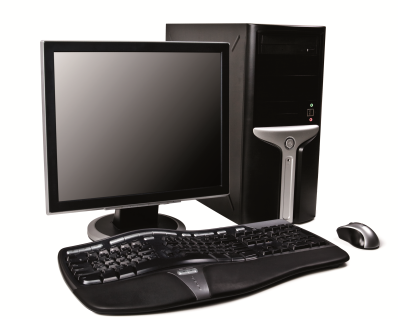 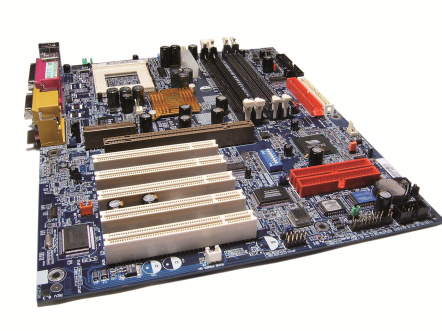 SKLOPOVLJE(HARDWARE)
SREDIŠNJA JEDINICA
Vanjski uređaji
VANJSKE MEMORIJE
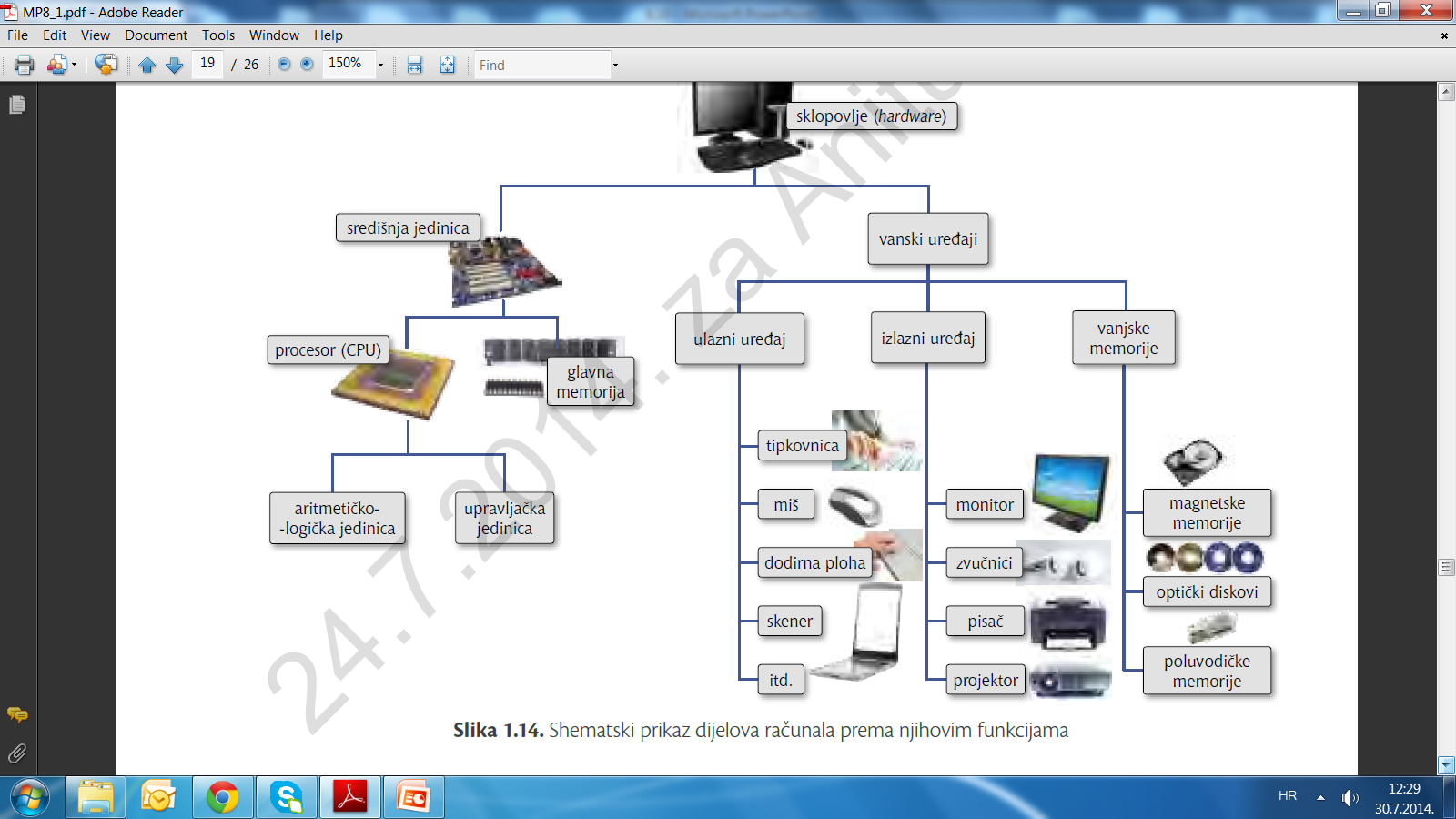 ULAZNI
IZLAZNI
GLAVNA 
MEMORIJA
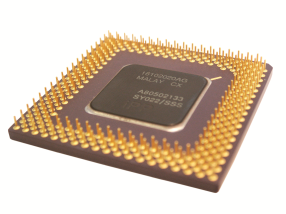 CPU
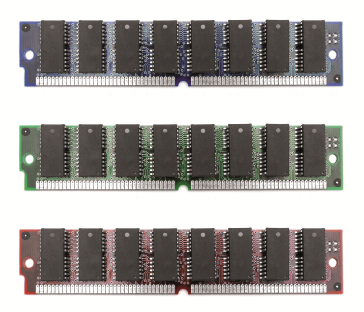 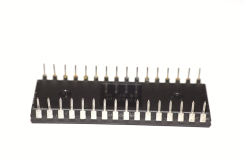 ARITMETIČKO-LOGIČKA
JEDINICA
UPRAVLJAČKA JEDINICA
Unutar računala podatci su prikazani električnim digitalnim signalima u binarnom obliku (1) i (0). 


Razmjene podataka unutar računala zapravo su razmjene stanja bitova (jedinica i nula).
Kako se prenose podatci?
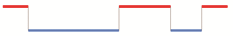 Električni impuls
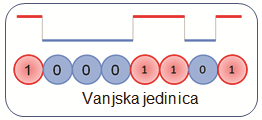 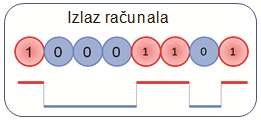 Slijedan (serijski) prijenos podataka
-bitove možemo prenijeti samo jedan po jedan
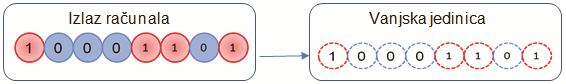 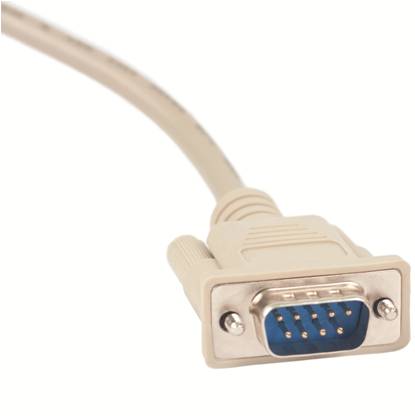 Usporedan prijenos podataka
-istodobni prijenos više bitova
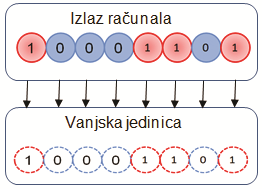 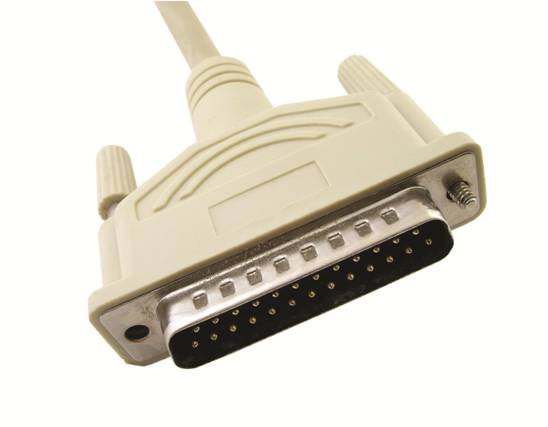 USB (Universal Serial Bus)
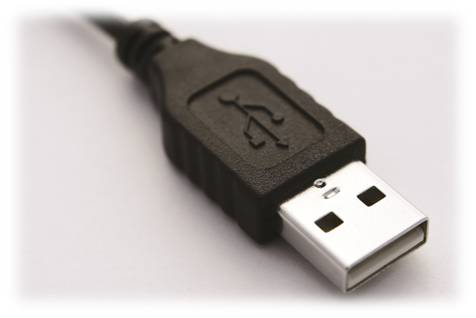 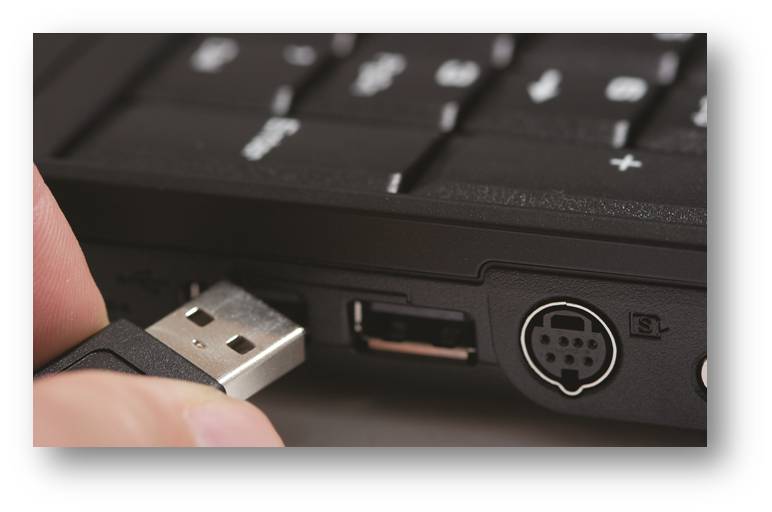 SVOJSTVA RAČUNALA
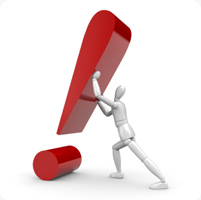 Brzina i kvaliteta rada računala ovisi o kvaliteti njegovih komponenata te njihovoj međusobnoj usklađenosti (procesoru, memoriji, grafičkoj kartici, sabirnicama).
Brzina rada računala
Osnovna jedinica je 1 Hz
Naziv jedinica većih od 1 Hz
-ovisi o unutarnjoj građi (generaciji) procesora 
- veličini registra odnosno broju bitova koje procesor može obraditi u jednom taktu.
Kako saznati brzinu procesora?
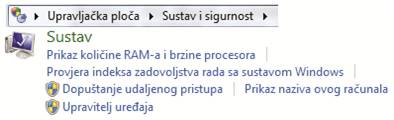 Kapacitet radnog spremnika
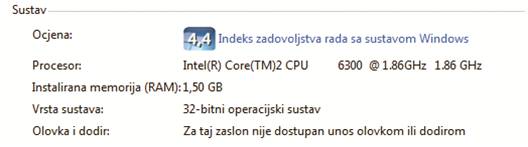 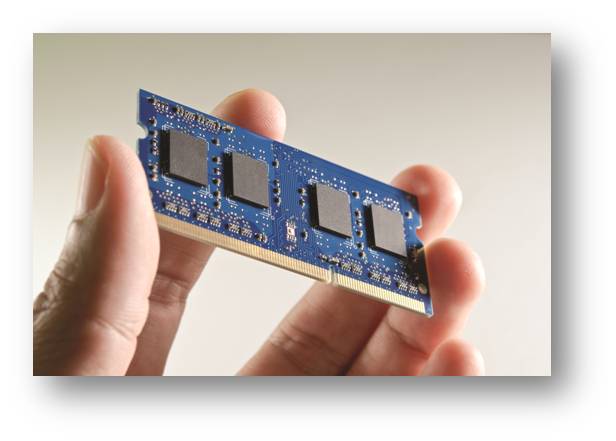 Radna memorija može se proširivati. Sastavljena je od nekoliko modula.
Dodavanjem modula povećavamo kapacitet radnog spremnika.
Kapacitet osnovnoga pomoćnog spremnika tvrdog diska
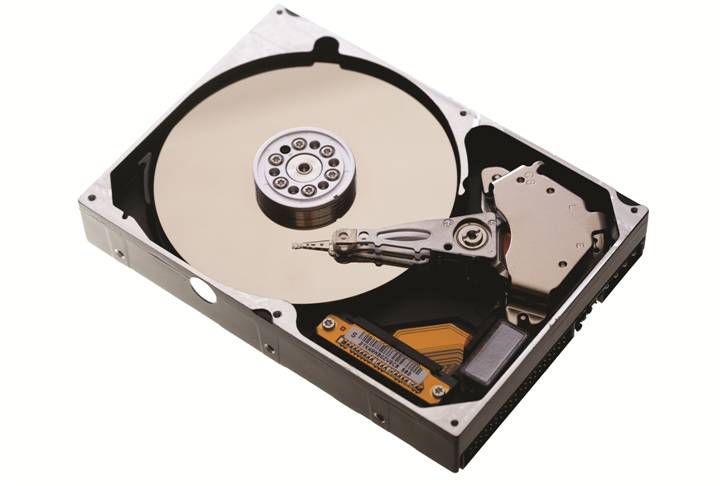 -Tvrdi disk može biti podijeljen na nekoliko logičkih dijelova (particija)
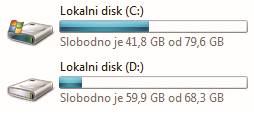 -Računalo može imati nekoliko ugrađenih diskova.
SSD (Solid State Drive)
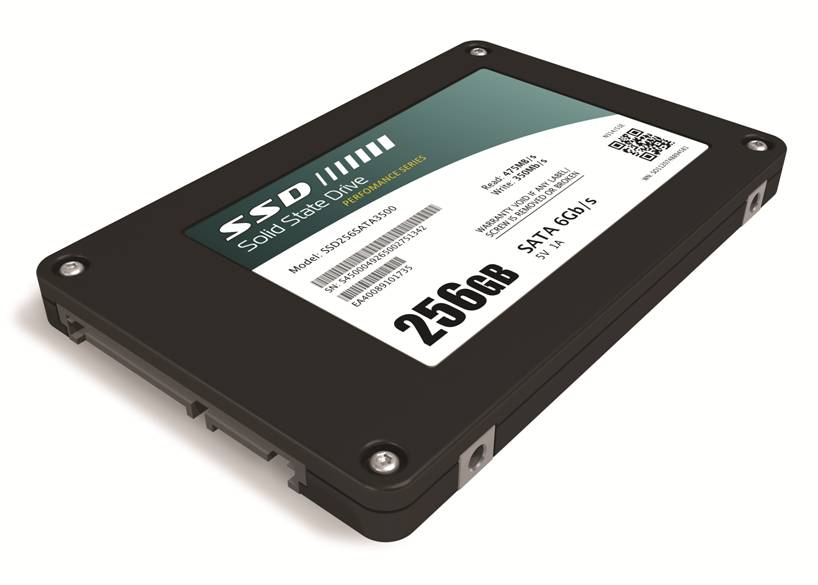 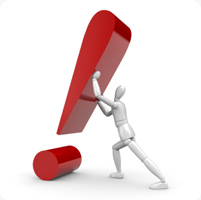 Sve komponente računala moraju biti kvalitetne i, što je jednako važno, međusobno usklađene. 

Brzina rada procesora treba biti usklađena s brzinom RAM-a i matične ploče.
Što smo naučili
Osnovna su svojstva računala: brzina procesora, kapacitet radnog spremnika (RAM), kapacitet tvrdog diska i brzina prijenosa podataka.

 Za bolje rezultate rada računala bitno je sve komponente uskladiti.